Инновационный проект на тему:  
«Создание профориентационного центра 
«Формула успеха» 
как одного из ресурсов развития 
образовательной среды на основе интеграции 
общего и дополнительного образования»
муниципальное бюджетное общеобразовательное учреждение 
«Средняя школа №6 имени адмирала А.П. Авинова»
муниципального образования - городской округ город Касимов
МБОУ «СШ №6» - региональная инновационная площадка 
по реализации программы 
«Путь к профессии начинается в школе»
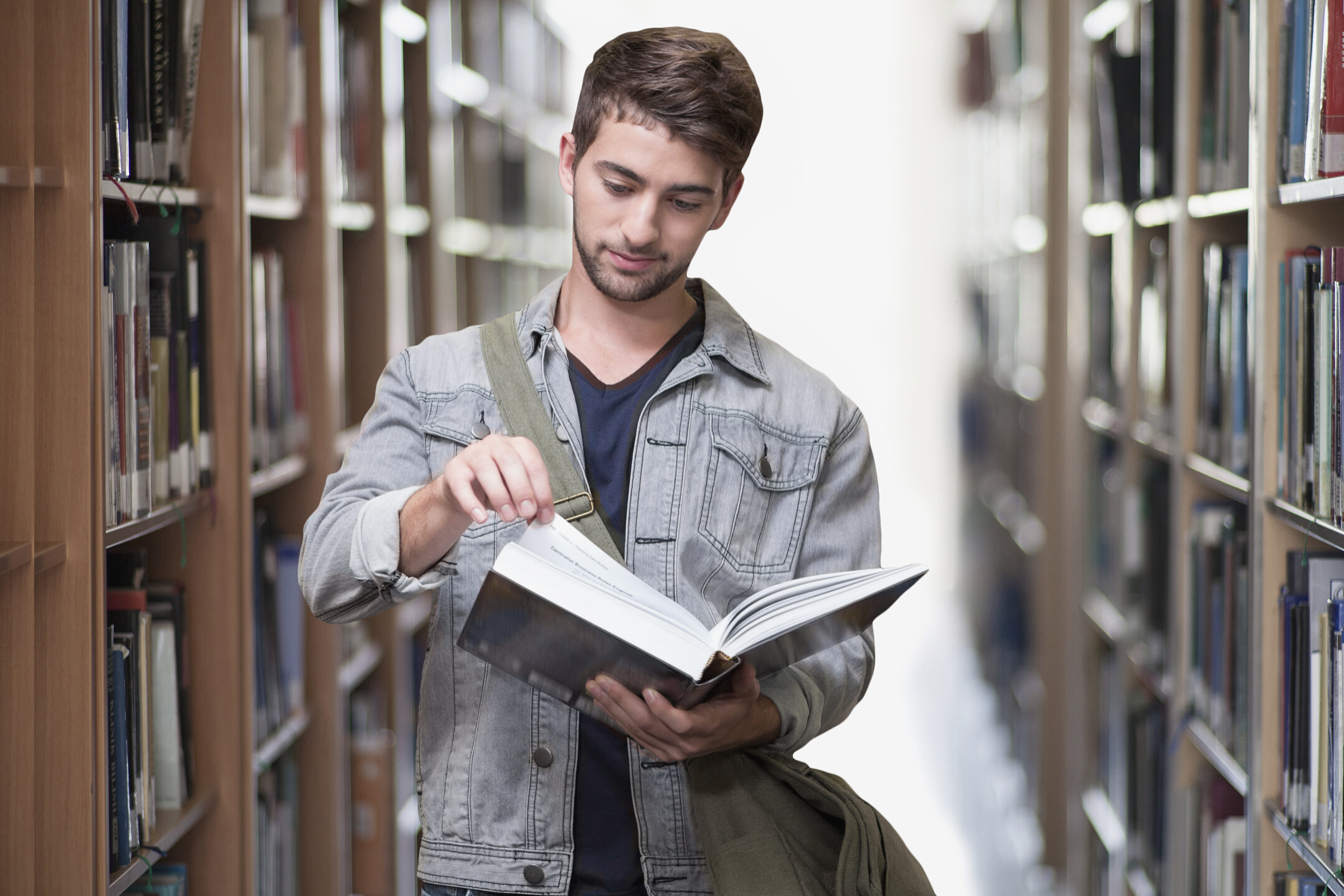 В рамках реализации программы в школе:
создано информационное образовательное пространство по профориентационной работе («От выбора индивидуального образовательного проекта к выбору профессии»);
создан банк диагностических методик профориентационной направленности; 
осуществляется профпросвещение и профдиагностика обучающихся;
проводятся бизнес-игры, профессиональные тренинги, экскурсии для учащихся на предприятия города;
проводятся научно-практические конференции по защите индивидуальных образовательных проектов;
сформирован банк проектных работ учащихся профориентационной тематики и др.
МБОУ «СШ №6» - площадка для проведения мероприятий и заседаний рабочей группы по обеспечению кадрами учреждений и предприятий г.Касимов
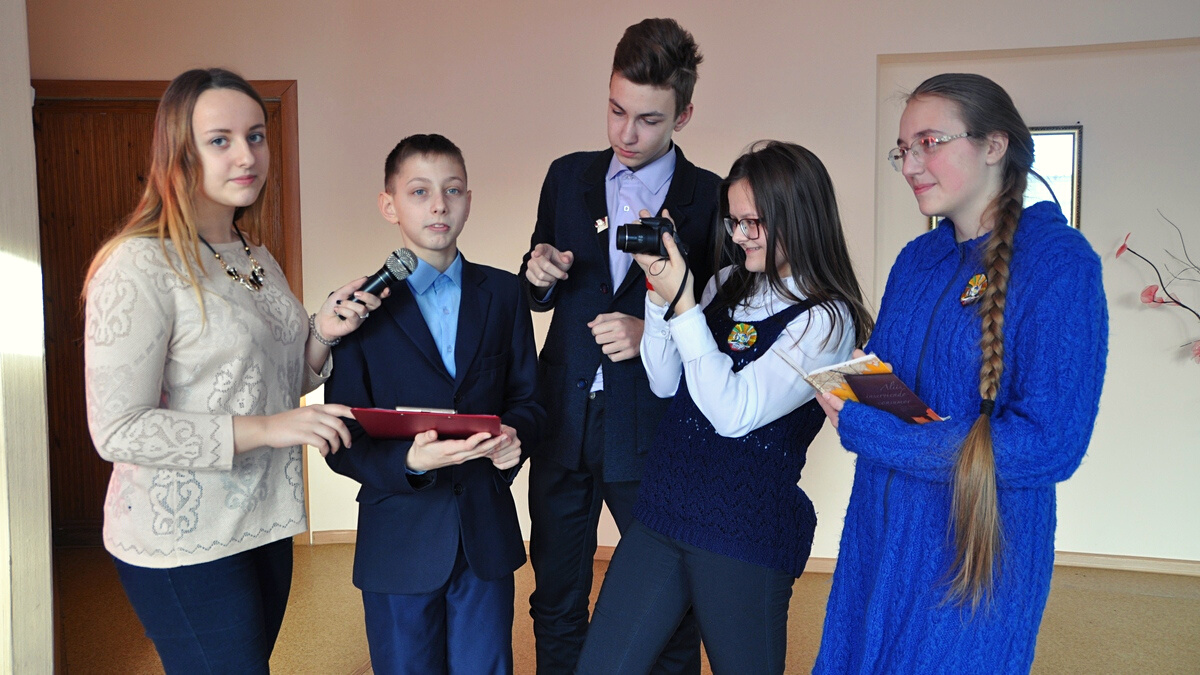 В рамках работы площадки в школе:
проводятся методичексие семинары;
школы управленческого мастерства; 
круглые столы;
мастер-классы
 для педагогических и руководящих работников общеобразовательных организаций города.
МБОУ «СШ №6» - победитель регионального этапа Всероссийского конкурса «Российская организация высокой социальной эффективности» в номинации «За развитие кадрового потенциала в организациях непроизводственной сферы». 

Педагоги школы - участники областного образовательного фестиваля-конкурса образовательных организаций Рязанской области «Инноватика. Образование. Мастерство».

Участники Всероссийского конкурса лучших профориентационных практик в области сопровождения и формирования индивидуальных образовательных траектории обучающихся.
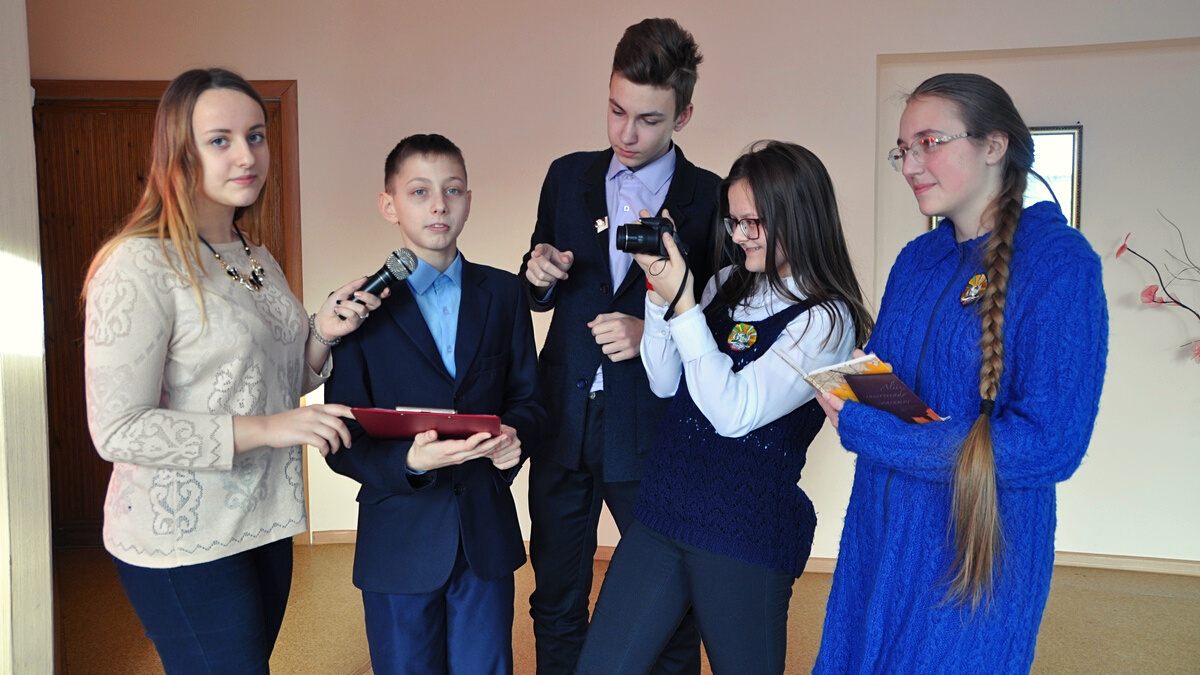 В школе сформирована
образовательная среда,
направленная на создание эффективной системы профориентации учащихся
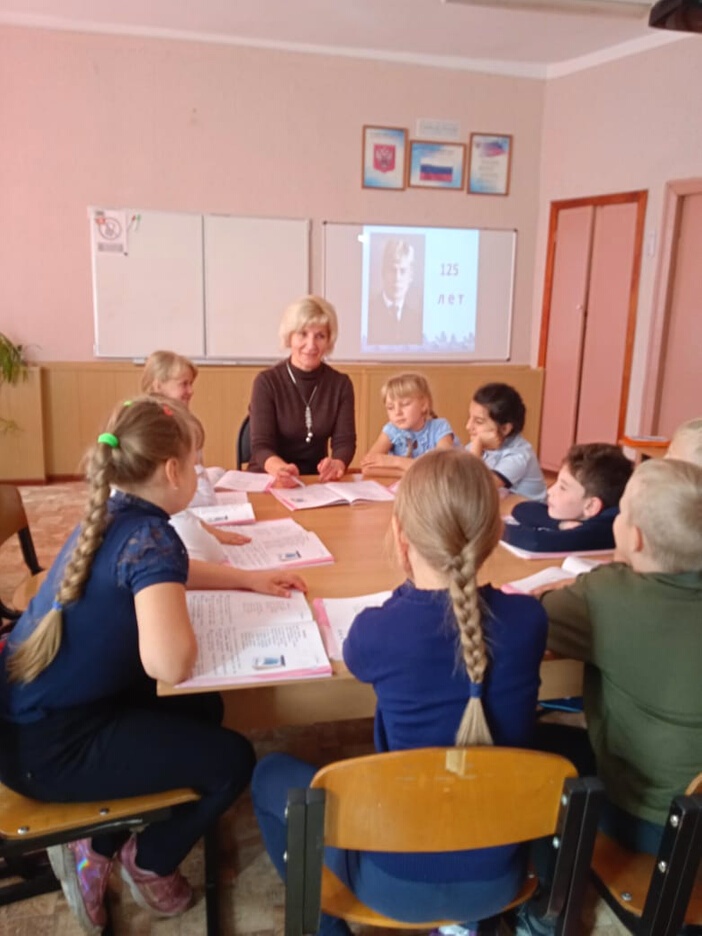 Разработаны и апробированы
программы внеурочной деятельности профориентационной направленности:
в 1-4 классах - «Мир профессий»,   «Рост: развитие, общение, самооценка, творчество», практикум «Мастерица»;
в 5-9 классах - «Твоя будущая профессия»,   «Основы правовой грамотности»,  «Домашние заботы», «Домашний мастер», «Практическая биология», «Практическая география», «Инженерная графика», «Мир химии»;
в 10-11 классах - «Твой профессиональный выбор», «Индивидуальный образовательный проект».
Сформирована система сетевого
партнерства, направленная на интеграцию общего и дополнительного образования с различными учреждениями:
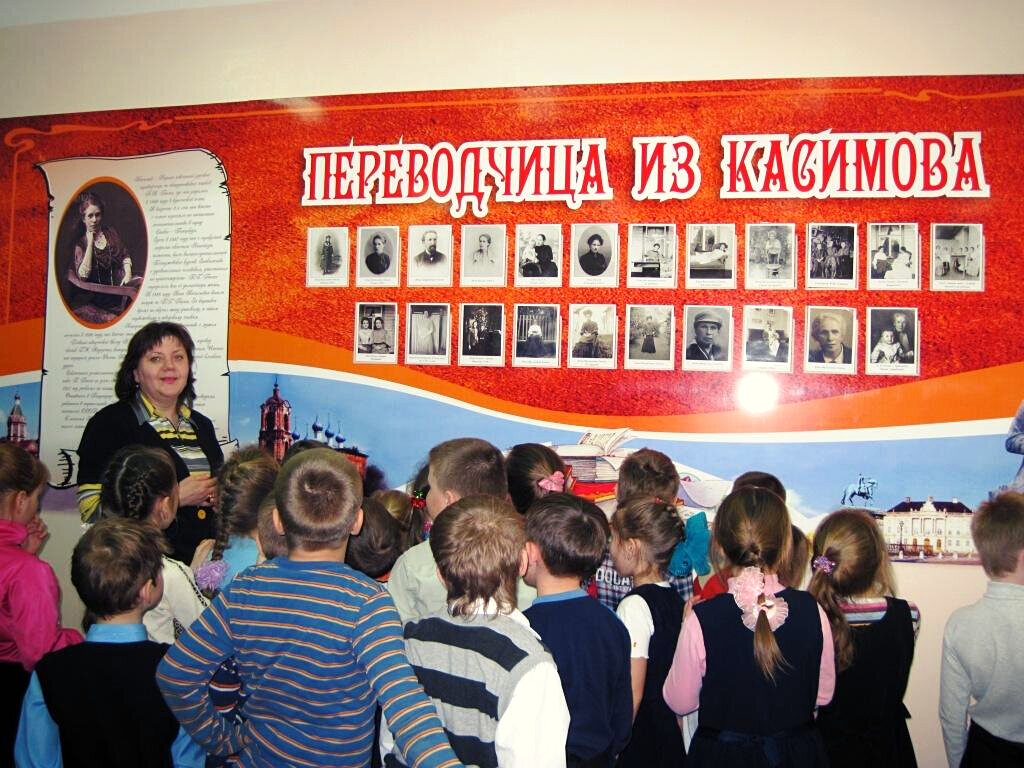 муниципального бюджетное образовательное учреждение дополнительного образования «Центр психолого-педагогической, медицинской и социальной помощи «Доверие»; 
фонд «Касимовский Центр поддержки предпринимательства - бизнес-инкубатор»;
 муниципальное бюджетное учреждение культуры «Центральная библиотека им. Л.А. Малюгина»;  
 федеральное государственное бюджетное образовательное учреждение высшего образования «Московский государственный университет пищевых производств»; 
 Союз «Агенство развития профессиональных сообществ и рабочих кадров «Молодые профессионалы» .
Следующий шаг - создание в школе профориентационного
центра «Формула успеха»
Актуальность
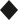 противоречия между требованиями к подготовке молодого поколения, вступающего в жизнь и трудовую деятельность в новых быстро меняющихся экономических и социальных условиях недостаточной разработанностью педагогических основ их осуществления.
Основная идея
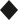 использовании возможностей информационного пространства профориентационного центра «Формула успеха» как средства формирования и развития необходимых компетенций для предпринимательской деятельности обучающихся.
Цель
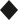 формирование и развитие компетенций для предпринимательской деятельности обучающихся через создание профориентационного центра «Формула успеха» в 2020 году, обеспечивающего дальнейшее развитие образовательной среды на основе интеграции основного и дополнительного образования.
Продуктами инновационной деятельности станут:
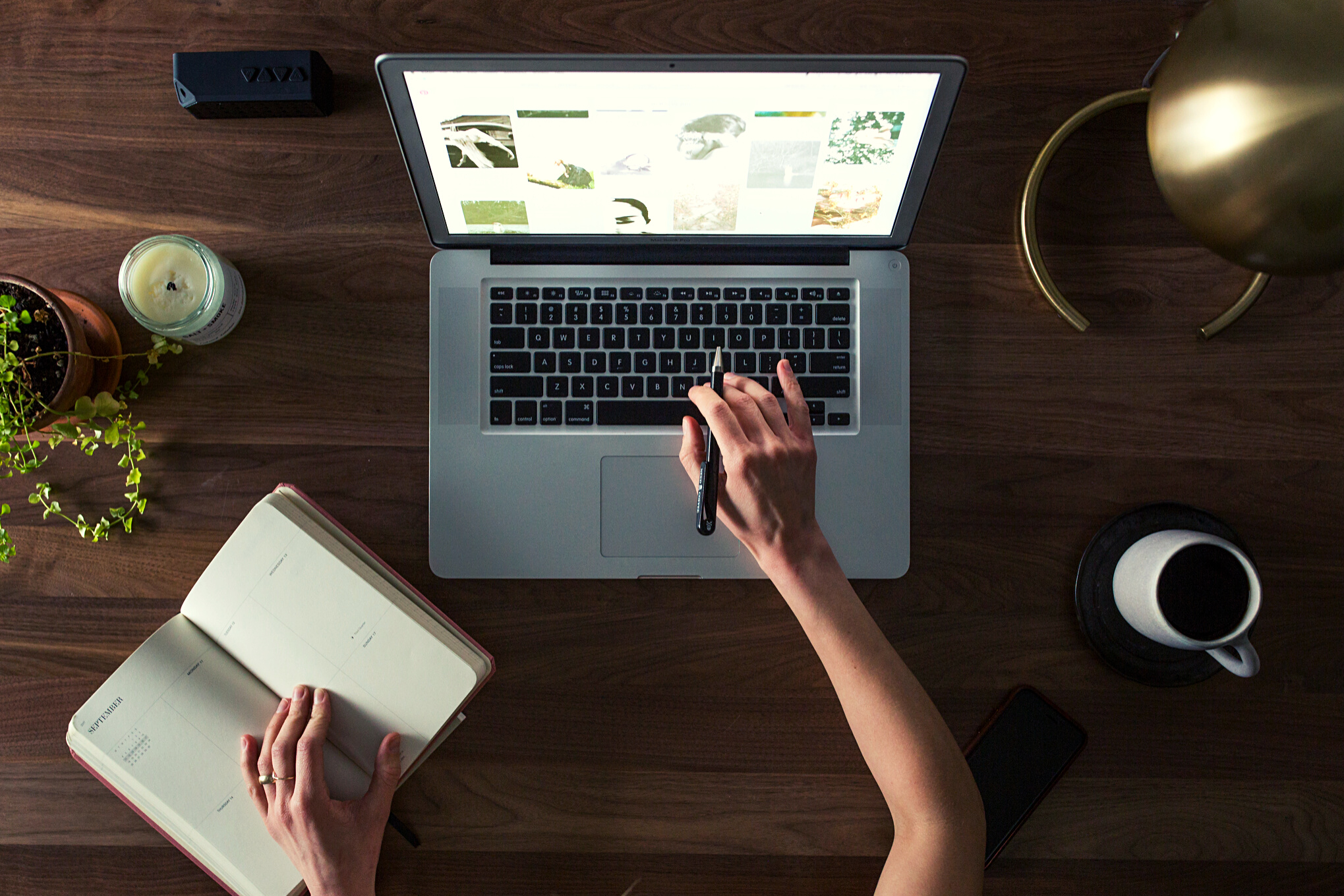 модель профориентационного центра «Формула успеха» как ресурса интеграции общего и дополнительного образования;

методические рекомендации по организации профориентационного центра «Формула успеха» деятельности;

положение о бизнес-центре образовательной организации.
Тиражирование инновационного опыта - посредством открытой авторской методической образовательной сети.
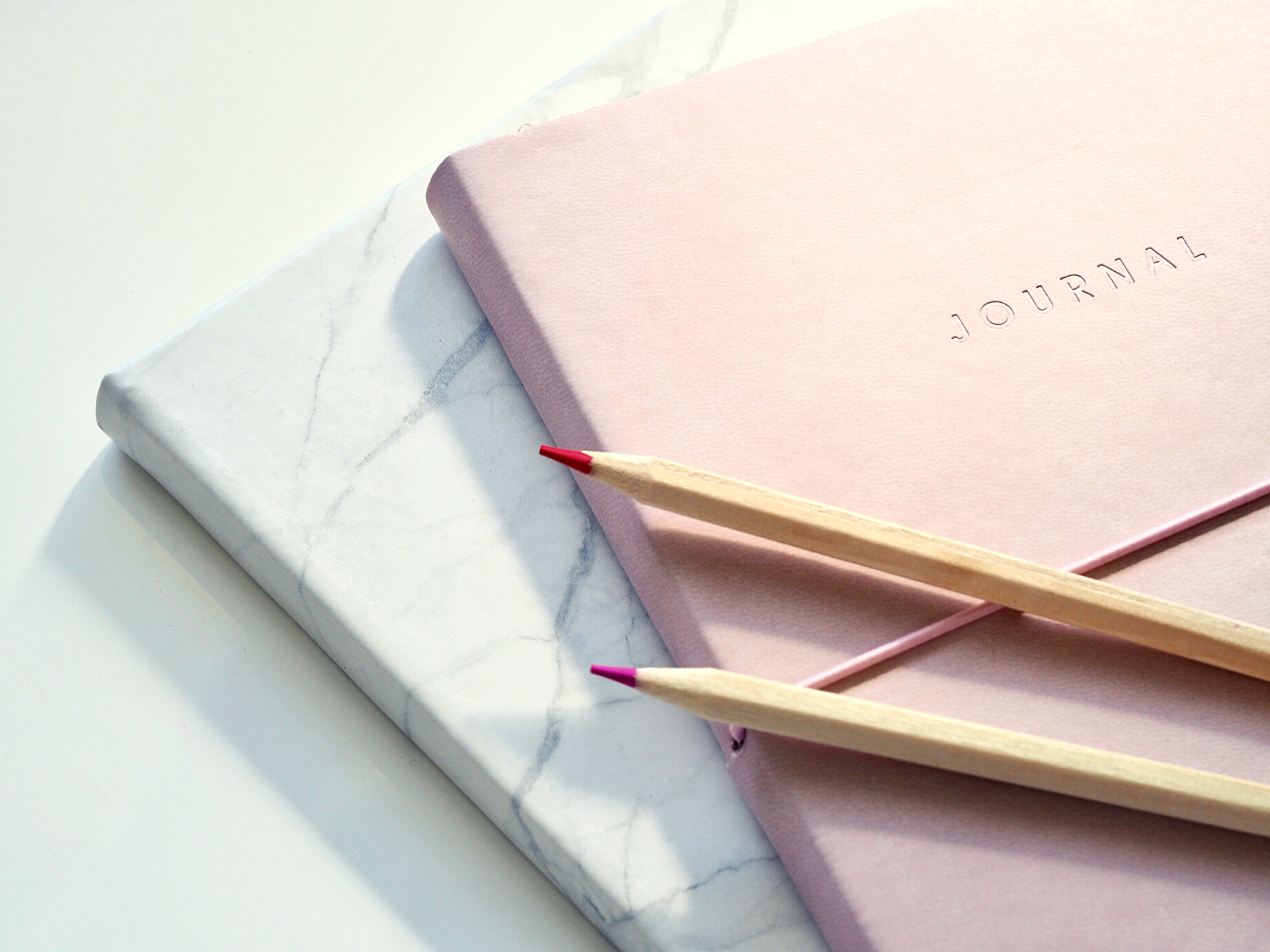 Состав участников методической сети:
образовательные учреждения общего и дополнительного образования;

Рязанский институт развития образования; 

муниципальное бюджетное учреждение «Центр мониторинга и сопровождения образования».
Формы и методы
сетевого взаимодействия
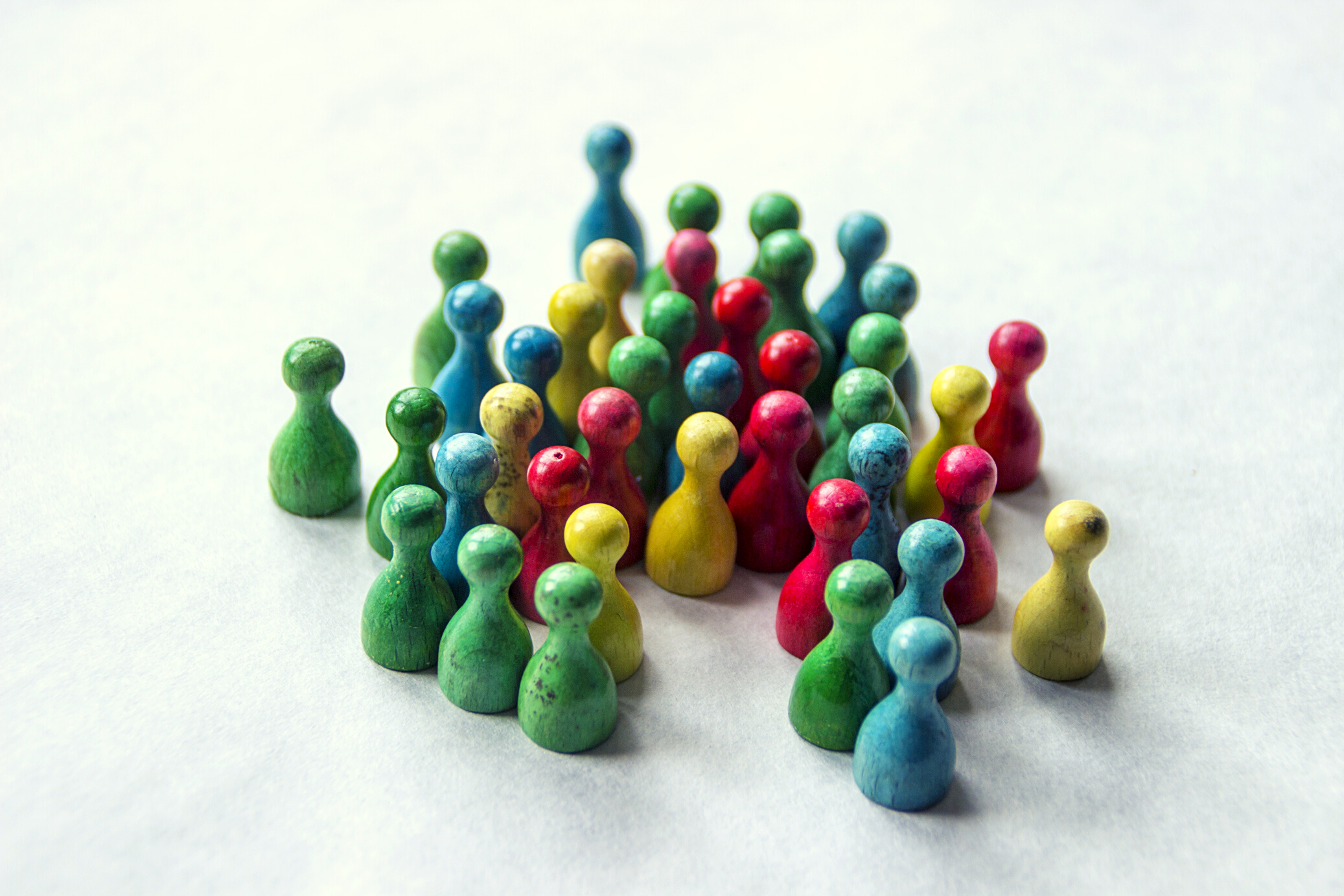 1.Сетевые образовательные события: 
     
мастер-классы, образовательные квесты, вебинары, медиапроекты, индивидуальное наставничество; 
     
муниципальная конференция, региональная конференция;  
    
работа дистанционных мастерских, клубов, проблемных групп.

2. Сетевой образовательный проект.

3. Сетевая образовательная программа.
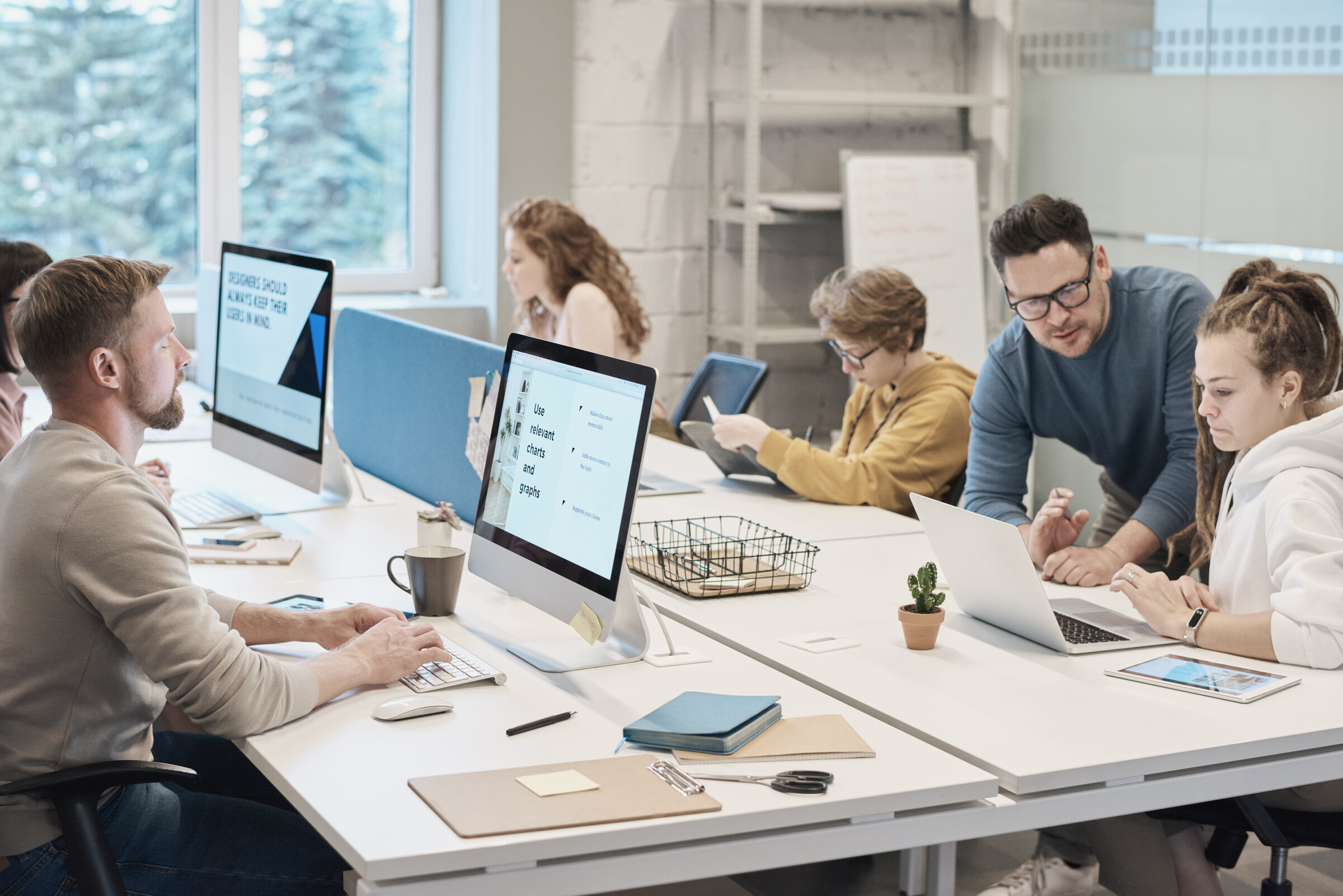 Уважаемые коллеги, надеемся на плодотворное сотрудничество!
Желаем успехов!